全球贸易协定中的新规则：度量、评估与构建
南开大学国际经济研究所   盛斌

shengbin@nankai.edu.cn
1
关于国际贸易新规则的争论
美国  
奥巴马：“不能让中国书写全球贸易规则”、TPP“21世纪黄金规则”
特朗普：废除TPP协定、“美国优先”
中国
FTAs：“形成面向全球的高标准自由贸易区网络”
FTZs：“对接国际高标准投资和贸易规则体系”
2
国际贸易新规则：HMS方法定义
第一代贸易政策：WTO+（14）
第二代贸易政策：WTO-X（38）
工业产品
农业产品
海关
出口税
卫生和植物检疫
技术性贸易壁垒
国有贸易公司
反倾销
反补贴
公共补助
政府采购
TRIMs 
GATS 
TRIPs
反腐败
竞争政策
环保法规
知识产权
投资
劳动市场管制
资本流动
消费者保护
数据保护
农业
近似立法
视听
文化保护
创新政策
文化合作
经济政策对话
教育与培训
能源
财政支持
健康
人权
非法移民
毒品
工业合作
信息社会 
采矿业
反洗钱
核安全
政治对话
公共行政
区域合作
技术与科研
中小企业
社会事务
统计数据
税收
恐怖主义
签证与政治庇护
资料来源：Horn H., P. C. Mavroidis and A. Sapir. (2010). Beyond the WTO? An Anatomy of EU and US Preferential Trade Agreements. The World Economy, 33(11), 1565-1588; World Trade Report, 2011
国际贸易新规则的范本：TPP、WTO+和WTO-X
WTO+

工业品、农业品关税减让、海关管理和贸易便利化、SPS、TBT、国有企业、政府采购、服务贸易
TPP

国民待遇和货物市场准入纺织和服装
原产地规则
贸易救济
商务人士临时入境
电信
发展
争端解决
例外
最后安排
出口税、反倾销、反补贴、公共补助、TRIMS、TRIPS
WTO-X

竞争政策、投资、环境、知识产权、劳工、电子商务、规制的协同性、金融服务、中小企业、反腐败、合作与能力建设、行政和制度安排
资本流动、能源、立法、人力资本、核安全、健康、采矿业、音像业、信息传播、R&D、社会事务、签证、产业合作、财政政策、政治对话、消费者保护、人权、文化、恐怖主义、创新政策、税收政策、反毒品、反洗钱、数据安全、数据对接、移民
注：黄色为“货物”（工业品与农产品）；绿色为“服务”（GATS）；斜体字表示有很大补充与拓展
贸易传统规则与新规则有何差别？
5
国际贸易新规则的度量
“事前”指标
依据：国际协定（RTAs/FTAs）中领域或条款的承诺与实施
含义：RTAs/FTAs质量指数（QI）
方法：
绝对数：数目
相对数：比例（与最高标准相比）
“事后”指标
依据：执行新规则的绩效
含义：商业规制绩效指数（BRPI）或商业规制融合指数（BRCI）
方法：各类“代理性”国别（单边）统计或调查数据
6
“事后”指标：执行新规则的业绩指标
主要数据来源
World Bank，Doing Business Database
WEF，Global Competitiveness Index 
World Bank，Logistics Performance Index
World Bank，World Trade Indicators
World Bank，World Development Indicators
7
案例：世界银行营商环境评估指标体系
8
举例：中国营商环境指数（Ease of Doing Business）
9
分项指标及数据（1）
10
分项指标及数据（2）
11
分项指标及数据（3）
12
分项指标及数据（4）
13
分项指标及数据（5）
14
“事前”指标：RTAs/FTAs中领域或条款的承诺与实施
方法1：新规则的章节或条款数目（WTO）
方法2：在方法1的基础上考虑覆盖率与执行率（HMS）
频数法
覆盖率：是否在协定文本中提及
执行率：是否存在实质性承诺
指标
绝对数：数目
相对数：比例（与最高标准相比）
15
方法1和2举例
全球FTAs/RTAs对WTO＋条款的
覆盖率与执行率
全球FTAs/RTAs对WTO－X条款的
覆盖率与执行率
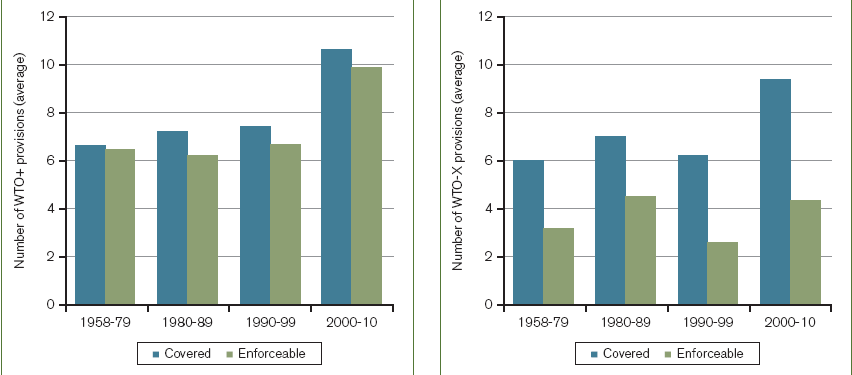 资料来源：WTO，世界贸易报告，2011年
16
全球FTAs/RTAs对不同具体WTO－X条款的覆盖率与执行率
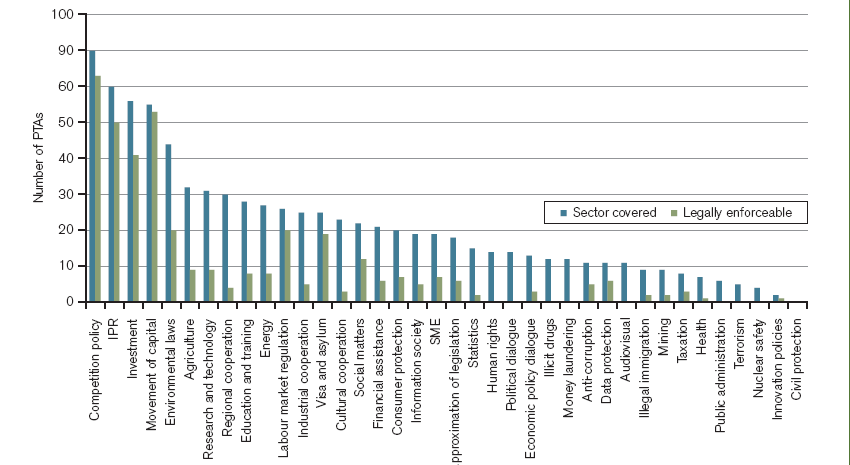 资料来源：WTO，世界贸易报告，2011年
17
中国FTAs对WTO－X条款的覆盖率与执行率以及国别比较
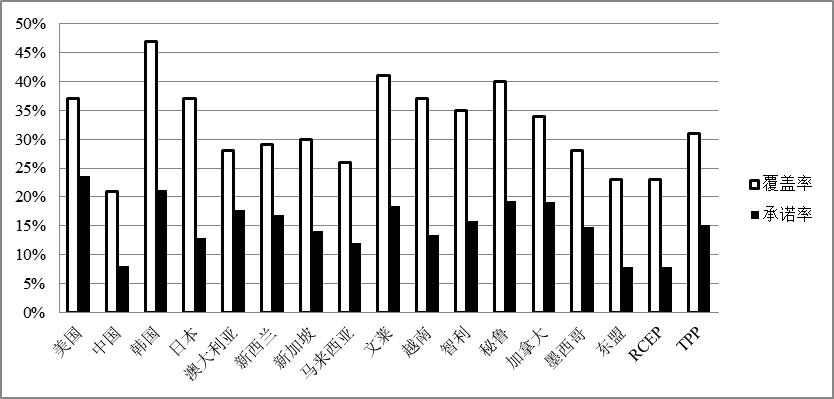 资料来源：根据WTO FTAs/RTAs数据库中各协议文本的条款分析计算得到
18
中国不同FTAs对WTO－X条款的覆盖率与执行率
资料来源：根据WTO FTAs/RTAs数据库中各协议文本的条款分析计算得到
19
中国不同FTAs对WTO＋条款的覆盖率与执行率
资料来源：根据WTO FTAs/RTAs数据库中各协议文本的条款分析计算得到
20
21
方法3举例：Petri等（2012）对于亚太FTAs条款的度量
注：表中条款评分指数系该项条款在FTAs中覆盖率、深度和执行力指数三者的加权平均。
资料来源：Petri，Plummer and Zhai, “The Trans-Pacific Partnership and Asia-Pacific Integration: A Quantitative Study”, Peterson Institute for International Economics, 2012.
数据来源 
WTO RTAs数据库
APEC RTAs数据库
ADB 区域经济一体化数据库
UN亚太贸易与投资协议数据库 
DESTA数据库（Design of International Trade Agreement, A. Dür, L. Baccini, M. Elsig , 2014）
23
全球主要RTAs/FTAs数据库情况比较
新的方法：在方法1的基础上考虑覆盖率、执行率与（核心）要素
“要素”：对某一议题或条款的实质性内容的对比分析
全要素比对
核心要素比对
对不同要素赋予差别权重
第一步：分别计算覆盖率和执行率
第二步：标准化调整 
第三步：将调整后的指数平均加权得到单一指数
25
举例：APEC FTAs数据库的应用
26
中国参与和引领新规则的标准
新规则演进的趋势与潮流（Trend）
中国在国际分工体系中的地位与利益（interest）
中国产业与部门的竞争力（competitiveness）
中国国际经济政策的价值理念（value）
外国对中国的贸易投资壁垒与不公平行为（barriers）
中国全面深化改革（供给侧结构改革）的需要（reform）
中国新规则承诺、立法与实施的国内经验 （experience）
其他国家对新规则的响应与支持（alliance）
27
全球贸易投资新规则的发展趋势与潮流
全球RTAs/FTAs涵盖新规则的数目
28
资料来源：根据WTO RTAs/FTAs数据库和HMS数据库计算
中国在国际分工体系中的地位与利益
1995-2011年中国在全球价值链中的参与度和分工地位变化
资料来源：根据WIOD数据库计算
29
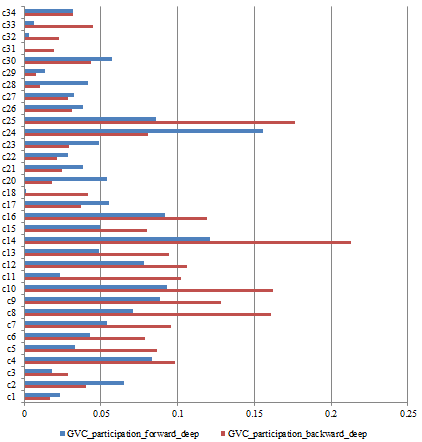 2011年中国各行业在全球价值链中的
后向参与度和前向参与度
2011年中国各行业在全球价值链中的
后向参与深度和前向参与深度
资料来源：根据WIOD数据库计算
30
GVC前后向参与深度均显著提高，表明中国正在参与到更复杂的全球分工体系
GVC后向参与度要大于前向参与度，表明中国更倾向于通过进口中间品即主要以加工贸易的方式参与全球分工与出口
GVC地位并没有显著提升，且有波动，表明中国现有的生产与贸易模式需要转变
c14（电子和光学设备制造业）、c10（橡胶与塑料）、c30（机械设备租赁及其他商务活动）、c25（空运）、c24（水运）的GVC前向参与程度较高 
C8（焦炭、炼油及核燃料）、c14（电子和光学设备制造业）、c12（基本金属及金属制品业）、c9（化工和化学制品）等GVC前向参与深度较高
31
中国产业与部门的竞争力
32
2015年中国分类货物出口竞争力
注：数据库共记录了153个国家分类货物进出口情况 
资料来源：WTO, International Trade and Market Access Data
33
2015年中国分类服务出口竞争力
注：数据库共记录了153个国家分类服务进出口情况；缺省值是由于世界分类服务进出口数据缺失造成
资料来源：WTO, International Trade and Market Access Data
34
中国国际经济政策的价值理念
TPP与美国贸易理念
领导力 
升级NAFTA
维护人权
促进发展
加强善政
确保与国有企业
    公平竞争
促进数字贸易
增长与就业 
创造经济利益
有利于中小企业
有利于制造业
有利于农业
促进创新和创造力
促进服务贸易
简化和便利海关手续
为汽车业提供增长机遇
价值
维护自由贸易体系
使美国工人有效竞争
保护工人
保护环境
确保食品安全
改善投资者-国家争端解决
促进谈判透明度
确保网络自由开放
书写贸易规则，为美国工人提供竞争舞台，支持美国制造业就业
已经包括的新规则 
▪知识产权
▪电子商务
▪投资
▪政府采购
▪竞争政策
▪环境
▪劳工
▪国有企业和指定性垄断企业
▪规则的协同性
▪透明度与反腐
未来的新规则 

▪产业政策
▪汇率与反补贴
▪出口管制
▪数字贸易
▪当地成分要求
▪气候变化
最强有力环境承诺的贸易协定
允许美国中小企业进入亚太地区的新市场
通过约束力和强制力改善劳工状况
35
中国的贸易政策理念是什么？
广泛发展目标
■跨越中等收入陷阱 
■化解发展瓶颈
■实现包容、平等、普惠与共享
■维护社会、环境、劳工、安全和健康等公共利益
基本制度
■国家主权
■国家安全
■社会主义制度
■公有制与国有企业
■产业政策
产业与价值链升级
■带动国内附加值的关联增长 
■创造就业和提高劳动技能 
■构建长期生产能力 
■促进研发与技术扩散和升级
利益平衡
■市场经济国待遇
■互惠贸易投资自由化
■保留政策空间
■投资者义务
■公司社会责任
36
外国对中国的贸易投资壁垒
37
注：根据商务部《国别 贸易投资壁垒报告》整理
按限制程度排序（由高到低）的外国对华贸易投资壁垒措施
注：根据商务部《国别 贸易投资壁垒报告》整理
38
全面深化改革与新规则：以中国自贸试验区的改革创新与压力测试为例
敏感与核心问题：
外商投资管理体制改革
人民币资本项目可兑换改革
金融服务业全面开放改革
货物监管模式改革
促进贸易与投资的税收改革
行政管理体制改革
创新构想：
离岸金融中心
总部经济与运营中心
全球性资金管理中心
新型贸易业态
国际大宗商品交易和配置平台
期货保税交割仓库
提升国际航运服务能级
已实施的与新规则有关的亮点：
投资自由化：外商投资准入特别管理措施（负面清单）
投资便利化：外商投资项目备案管理
服务自由化：贸易服务业扩大开放措施（金融、航运、商贸、文化、专业、社会服务6个行业）
金融自由化：金融支持30条（金融分账核算管理、人民币跨境使用、利率市场化、外汇管理改革、投融资汇兑便利等）
安全阀：
简化审批后的事中、事后监管
外商投资准入的国家安全审查制度
外商投资准入与经营的反垄断调查
货物进口“一线放开”的同时实行货物状态分类监管，并坚决实施“二线安全高效监管”
39
中国新规则的承诺、立法与实施的国内经验
中国已签署RTAs/FTAs中新规则的数目与比重
注：本表统计了中国已签订的11个RTAs/FTAs的相关数据，未包含内地与港澳框架协议；“比重”指标代表包含该项新规则的协议占中国已签订协议总数的百分比。
数据来源：根据中国自由贸易区服务网发布的“中国已签协议的自贸区”文本整理得到
TPP贸易投资新规则的焦点条款
货物贸易
货物零关税；纺织品和服装原产地规则（“从纱原则”）
技术性贸易壁垒
在七个特定行业推广共通监管模式
投资
准入前国民待遇+负面清单、ISDS机制
服务贸易
服务贸易负面清单、禁止数量限制与法律实体限制
电子商务
禁止强制要求使用本地服务器存储数据，禁止强制要求提交或开放软件源代码，禁止网络封锁
政府采购
涉及政府采购的实体和活动的正面清单、问责制
不得向国企提供非商业性帮助的方式；提供国企名单；说明政府对有关国企的所有权、控制权和所提供的非商业性帮助的范围和程度
国有企业
在生物制药方面实施对非披露测试数据以及新药或农用化学制品为获得上市许可所提交的其他数据的保护
知识产权
承诺基本劳工权利：组织和参与工会的自由和集体议价的权利、消灭强迫劳动、消灭童工、消除雇佣歧视；承诺制定法律规定最低工资、最长工作时间、职业安全和健康条件等
劳工
规制协同
良好规则措施
41
其他国家对新规则的响应与支持
按类型划分的全球RTAs/FTAs涵盖新规则的数目：投资
资料来源：根据WTO RTAs/FTAs数据库和HMS数据库计算
42
按类型划分的全球RTAs/FTAs涵盖新规则的数目：环境
资料来源：根据WTO RTAs/FTAs数据库和HMS数据库计算
43
按类型划分的全球RTAs/FTAs涵盖新规则的数目：劳工
资料来源：根据WTO RTAs/FTAs数据库和HMS数据库计算
44
中国对贸易投资新规则的应对、参与和引领：一种差别战略
暂时不能接受
劳工标准、禁止补贴、ISDS、国有企业、汇率
知识产权、政府采购、环境、服务贸易、部门倡议（汽车、金融、电信）、数字贸易（数据流动）
可以接受，
但有一定难度
可以接受，因为国内已有较好实施基础
贸易便利化、透明度
可以接受，因为国内深化改革需要
投资、竞争政策、规制一体化、反腐败
贸易救济、出口限制、电子商务、中小企业、贸易融资、基础设施与互联互通、部门倡议（IT、钢铁、建筑、旅游）
应主动引领与推进
45
推进新规则的方式与路径
规制融合和边界内措施一体化的模式
46
规制融合与一致化的关键因素
认识新规则在国家层面的影响，以及可供选择的能够提高福利的改革措施
高级别的政治承诺
鼓励提高政策的透明度
发展良好的规制实践、信息共享和对现存国际标准的考虑和采用
支持独立的政策效应分析以及建立政府咨询与交换信息的机制
定期评估国际规制合作的影响
结合灵活多变的机制以适应变化的市场结构与新问题
47
中国的角色
应对
差别与优惠待遇：例外、豁免与过渡期
可先做出非约束性承诺（即程序性条款），再逐步严格实施（即非实体性条款）
保障机制与措施
在自贸区中进行压力与风险测试
48
中国的角色
引领
在WTO/RTAs/FTAs中践行推进
构建或参与利益联盟
组建新的机构、倡议与网络平台
实施“探路者行动”
提供“最佳做法”
制订“非约束性原则”
提供能力建设、技术支持与资金
49
对新规则谈判与协定的建议
制订谈判与协定范本（包含基础性与选择性要素）
加强对协定文本的解读
工商企业届、智库与法律专家的深度参与
促进企业对协定条款的应对与应用
50
谢谢！
51
附表
中国FTAs/RTAs中的新规则条款
数据来源：根据中国自由贸易区服务网发布的“中国已签协议的自贸区”文本整理得到
52